Offertory (Create in Me)
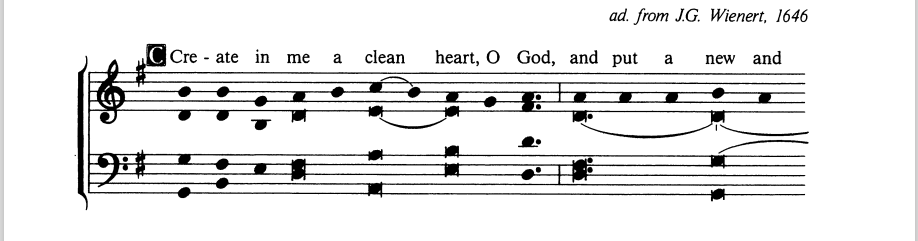 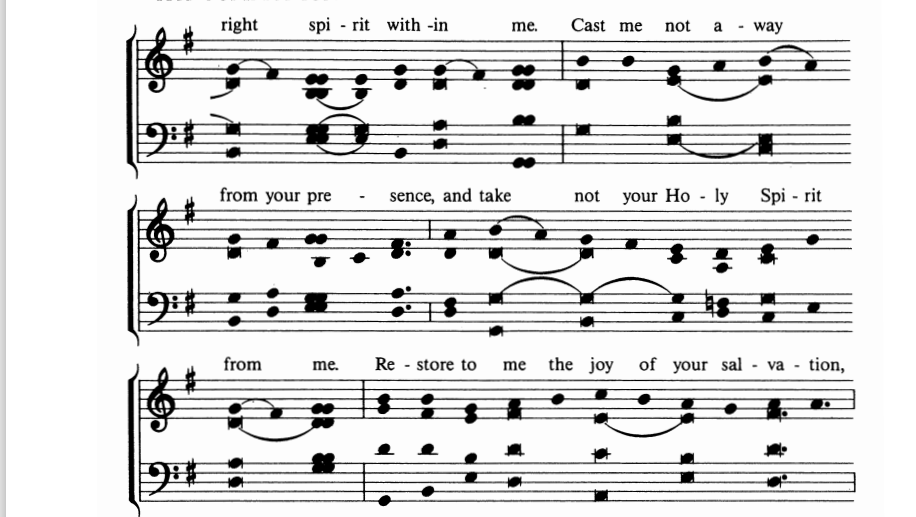 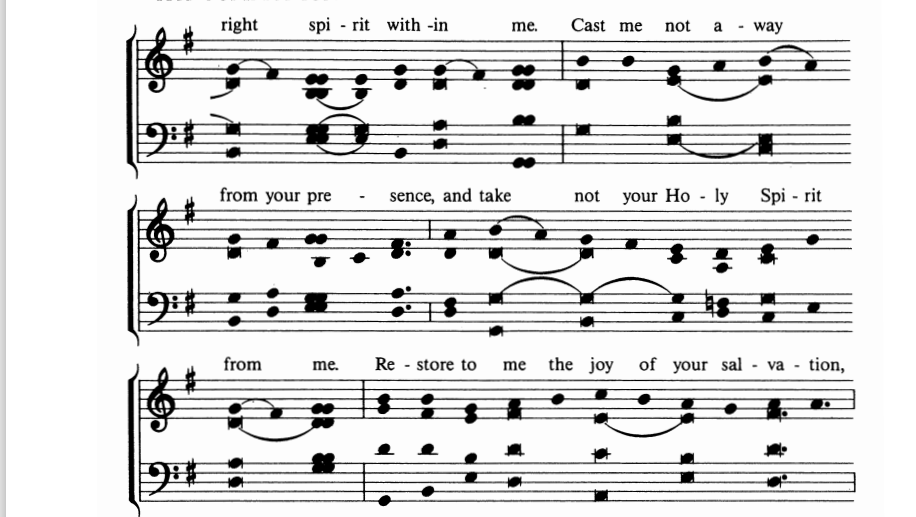 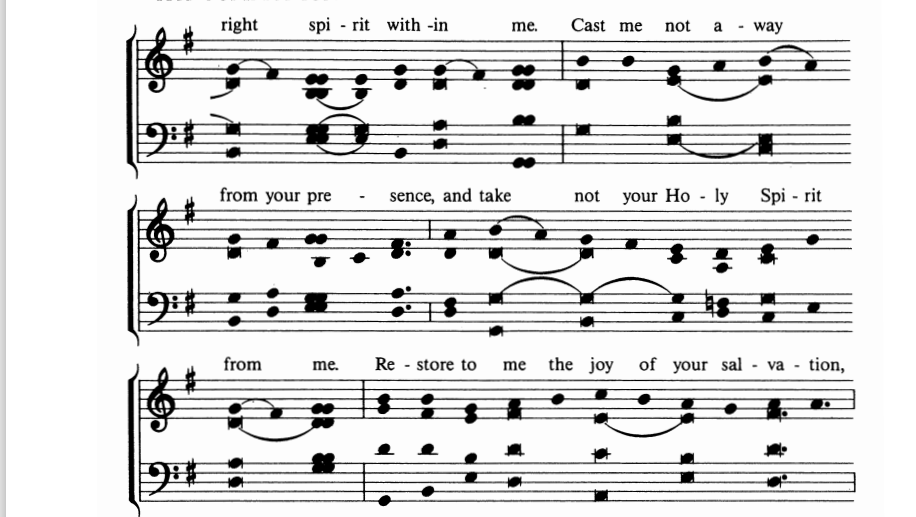 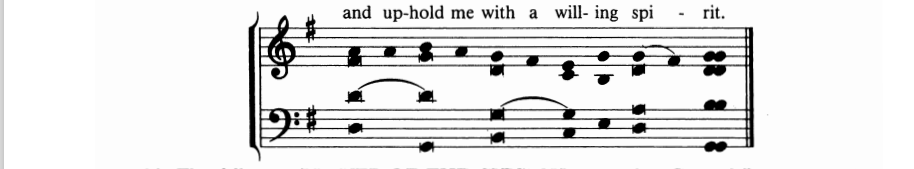